03_15_027, 03_15_028Implementace Vládní strategie pro rovnost žen a mužů v České republice na léta 2014 – 2020 (v Praze a v ČR mimo prahu)03_16_050, 03_16_051Realizace genderových auditů u zaměstnavatelů (v Praze a v ČR mimo prahu)Seminář pro příjemce před podání ZoR
Program semináře
Závazné a doporučené dokumenty
Publicita
Monitorovací indikátory
IS ESF 
Doporučený způsob evidence podpory
Finanční řízení projektu – způsobilé a nezpůsobilé výdaje
Zpráva o realizaci
Veřejná podpora
2
ZÁVAZNÉ a doporučené DOKUMENTY
Obecná část pravidel pro žadatele a příjemce
Specifická část pravidel pro žadatele a příjemce
Rozhodnutí o poskytnutí dotace
Text výzvy a její přílohy
Pokyny pro vyplnění ZoR
Pokyny pro vyplnění ŽoZ
3
Publicita
VIZUÁLNÍ IDENTITA - použití
ANO
NE
povinný plakát, dočasná/stála deska nebo billboard
weby, microsity, sociální média projektu
propagační tiskoviny (brožury, letáky, plakáty, publikace, školicí materiály) a propagační předměty
propagační audiovizuální materiály (reklamní spoty, product placement, sponzorské vzkazy, reportáže, pořady)
inzerce (internet, tisk, outdoor) 
soutěže (s výjimkou cen do soutěží)
komunikační akce (semináře, workshopy, konference, tiskové konference, výstavy, veletrhy)
PR výstupy při jejich distribuci (tiskové zprávy, informace pro média)
dokumenty pro veřejnost či cílové skupiny (vstupní, výstupní/závěrečné zprávy, analýzy, certifikáty, prezenční listiny apod.)
výzva k podání nabídek/zadávací dokumentace zakázek
interní dokumenty
archivační šanony
elektronická i listinná komunikace
pracovní smlouvy, smlouvy s dodavateli, dalšími příjemci, partnery apod.
účetní doklady vztahující se k výdajům projektu
vybavení pořízené z prostředků projektu (s výjimkou propagačních předmětů)
neplacené PR články a převzaté PR výstupy (např. médii)
ceny do soutěží
výstupy, kde to není technicky možné (např. strojově generované objednávky, faktury)
5
Povinný plakát
Alespoň 1 povinný plakát min. A3 s informacemi o projektu – šablona na https://publicita.dotaceeu.cz/. 
Po celou dobu realizace projektu.
V místě realizace projektu snadno viditelném pro veřejnost, jako jsou vstupní prostory budovy:
Pokud je projekt realizován na více místech, bude umístěn na všech těchto místech.
Pokud nelze umístit plakát v místě realizace projektu, bude umístěn v sídle příjemce.
Pokud příjemce realizuje více projektů OPZ v jednom místě, je možné pro všechny tyto projekty umístit pouze jeden plakát.
6
Web projektu
Logo ESF na webových stránkách projektu, včetně příp. profilů projektu na sociálních sítích. 
Logo ESF na viditelném místě v horní části obrazovky bez nutnosti rolovat. 
Při umístění více log v řadě, logo ESF zcela vlevo.
7
Monitorovací INDIKÁTORy
Monitorování projektu indikátory se závazkem
Výše závazku dána právním aktem.
9
Monitorování projektu indikátory bez závazku
Bez závazné hodnoty v právním aktu, nicméně povinnost příjemce sledovat a vykazovat.
10
Monitorování projektu (indikátory)
Indikátory vykazovány v rámci každé zprávy o realizaci a prostřednictvím systému IS ESF (osoby). 
Dosažení indikátorů se opírá o průkaznou evidenci (např. záznamy o každém klientovi, prezenční listiny kurzů apod. Vykazované hodnoty musí být prokazatelné a ověřitelné případnou kontrolou).
Ke každému účastníkovi projektu musí příjemce nebo partner disponovat údaji v rozsahu daném monitorovacím listem).
11
InDIKÁTORY
Pro možnost započtení podpořené osoby do indikátorů, musí poskytnutá podpora dosáhnout minimální hranice 40 hodin.
Nižší míra poskytnutých služeb je považována za tzv. bagatelní podporu – eviduje se, ale důsledkem není dosažení indikátoru.
Nenaplnění indikátorů – sankce;
překročení indikátorů – při výpočtu míry naplnění cílových hodnot překročení započítáno maximálně ve výši 120 %.
12
Monitorování projektu sankce – indikátory výstupů
Pokud má příjemce v právním aktu závazek pro více indikátorů výstupů, míra nenaplnění závazku bude vypočtena jako jejich průměr.
13
Monitorování projektu sankce – indikátory výsledků
Pokud má příjemce v právním aktu závazek pro více indikátorů výsledků, míra nenaplnění závazku bude vypočtena jako jejich průměr.
14
Monitorování projektu (sankce)
Příjemce není sankcionován, pokud mezi mírou čerpání výdajů z rozpočtu projektu a mírou dosažení stanovených cílových hodnot indikátorů je odpovídající poměr (např. v závěru projektu vyčerpáno 80% CZV, splněno 80% cílové hodnoty indikátorů)
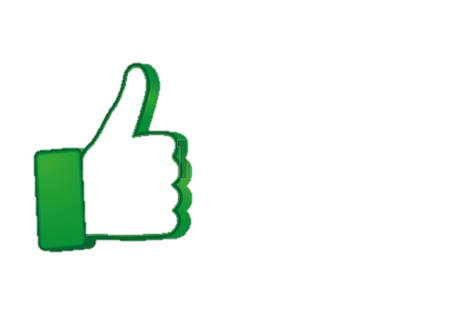 Příjemce je sankcionován, pokud mezi mírou čerpání výdajů z rozpočtu projektu a mírou dosažení stanovených cílových hodnot indikátorů není odpovídající poměr (např. v závěru projektu vyčerpáno 100% CZV, splněno 80% cílové hodnoty indikátorů)
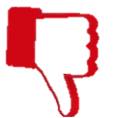 15
IS ESF
Monitorování podpořených osob v IS ESF
https://esf2014.esfcr.cz – dostupné prostřednictví www.esfcr.cz.
Pro vstup do systému nutná registrace na www.esfcr.cz. 
Notifikace o zřízení účtu zástupce příjemce (kontaktní osoba žadatele) bude/byla zaslána mailem.
Aktivační kód bude/byl zaslán do datové schránky uvedené v žádosti. 
Přístup zřízený řídím orgánem – kontaktní osoby. Další přístupy zřizuje kontaktní osoba sama.
17
Monitorování podpořených osob v IS ESF
Do systému se zapisují účastníci (identifikace dle jména, příjmení, data narození a adresy trvalého pobytu) a dále také detaily o tom, jakých podpor v rámci projektu daná osoba využila a v jakém rozsahu (v počtu hodin, příp. dnů, jednotka se liší podle kategorie využité podpory).
Možné podpory (výběr z číselníku):
Vzdělávání
Podpora základních kompetencí pro nalezení pracovního uplatnění
Kariérové poradenství a diagnostika
Podpora zajištění péče o děti
Podpora pracovního uplatnění (získání zaměstnání nebo stáží)
Jiné
18
Monitorování podpořených osob v IS ESF
Ve zprávách o realizaci projektu musí být uvedené dosažené hodnoty indikátorů týkajících se osob. Hodnoty se načítají z IS ESF, ale příjemce musí provést několik kroků, aby došlo k načtení
Zaevidování podpořené osoby do IS ESF;
Zadání podpory ke každé z podpořených osob;
Schválení seznamu podpořených osob;
Přepnutí na záložku Indikátory.

Vzory a pokyny k monitorování podpořených osob
Monitorovací list podpořené osoby
Pokyny pro evidenci rozsahu a typu podpory jednotlivým podpořeným osobám
19
Monitorování podpořených osob v IS ESF
Příjemce sám nerozlišuje bagatelní a nebagatelní podporu. Rozlišení provádí systém IS ESF.
Podporu ke každému účastníkovi projektu je třeba do systému zanášet maximálně v intervalech dle délky monitorovacího období.
Do systému se uvádí každý ukončený typ podpory, byť by účastník v projektu dále pokračoval.
„Datum do“ na záložce se specifikací podpory:
datum ukončení uváděné podpory, byť by účastník v projektu dále pokračoval, je-li podpora ukončena v průběhu monitorovacího období.
Datum konce monitorovacího období, není-li podpora v průběhu monitorovacího období ukončena.
20
Doporučený způsob evidence podpory
Doporučený způsob evidence
Karta účastníka:
Osobní údaje
Monitorovací list
Evidence poskytnutých podpor (včetně data poskytnutí a příp. podpisu, pokud není možné vést prezenční listinu)
Kopie osvědčení/certifikátů
Pracovní smlouvy, DPP, DPČ, potvrzení o zaměstnání aj. 
Další relevantní doklad

S kartou účastníka bude pracovat kontrola na místě.

Případy, kdy není možné vést kartu účastníka budou řešeny individuálně.
22
Doporučený způsob evidence
Prezenční listina – minimální náležitosti: 
typ akce,
identifikační údaje účastníka akce,
časová dotace akce,
publicita OPZ,
informace o způsobu využití osobních údajů cílové skupiny.
23
Doporučený způsob evidence
Dokladování účasti na aktivitách organizovaných třetími subjekty (jedna z variant):
kopie prezenční listiny třetího subjektu,
originál prezenční listiny příjemce, kde účastník zaznamená svou účast na akci, 
potvrzení třetího subjektu o přítomnosti účastníka (jméno, den, čas).
24
Doporučený způsob evidence
Osvěta
Osvěta je chápána jako cíleně zaměřená aktivita, u které je možné kvantitativně vyhodnotit její vliv na CS a popsat konkrétní změny dosažené osvětovou aktivitou. 

Evidence podpory v rámci osvěty: 
Zpráva o aktivitě 
Počet oslovených osob
Počet přítomných osob
Cíl akce
Způsob ověření dosažení cíle
Výsledek po ověření
Je-li to možné, doporučujeme vést kartu účastníka a prezenční listiny.
25
Finanční řízení projektu
Reálné vykazování výdajů
Režim financování projektu metodou skutečně vzniklých výdajů:
 stanovení způsobilosti na základě vykázání skutečně vzniklých a uhrazených výdajů,
 způsobilé výdaje na základě doložení účetního, daňové či jiného dokladu.
Časová způsobilost – datum vzniku nákladu musí spadat do období realizace projektu.
Úhrada výdaje – vždy je třeba mít doklad o úhradě výdaje.
Vedení oddělené evidence ke všem příjmům a výdajům spadajícím do přímých nákladů.
27
Reálné vykazování výdajů
Veškeré výdaje vykazovány v IS KP14+ v žádosti o platbu.

Návod: https://www.esfcr.cz/pokyny-k-vyplneni-zpravy-o-realizaci-zadosti-o-platbu-a-zadosti-o-zmenu-opz/-/dokument/809712
28
Reálné vykazování výdajůPřílohy zor
Pracovní smlouvy, DPČ, DPP
Účetní doklady, smlouvy
Výpisy z BÚ
Pracovní výkazy
Doklady a dokumenty k cestovnému
29
Reálné vykazování výdajůOsobní náklady
Obecné náležitosti pracovní smlouvy, DPČ a DPP:
Popis pracovní činnosti vykonávané pro projekt,
identifikaci projektu (název či reg.číslo),
výše úvazku či počet hodin za časovou jednotku,
výše odměny,
další zákonem stanovené náležitosti:
PS (místo výkonu práce, den nástupu do práce),
DPČ (pracovní doba, doba, na kterou se dohoda uzavírá),
DPP (doba na kterou se dohoda uzavírá).
30
Reálné vykazování výdajůOsobní náklady
Vykazují se v soupisce lidských zdrojů.
Jako přílohu je třeba nahrát kopie výpisů z BÚ, příp.VPD u mzdových nákladů nad 10.000,- Kč. 
Při prvním vykazování mzdových nákladů zaměstnance je třeba do systému nahrát pracovní smlouvu zaměstnance se všemi příp. přílohami (není explicitně dáno specifickou částí pravidel).
31
Reálné vykazování výdajůPracovní výkazy
Nutnost předkládat pracovní výkazy:
Pracovník vykonává na jeden pracovně právní vztah činnost pro projekt i mimo projekt,
pracovník vykonává na jeden pracovně právní vztah činnosti, které spadají do přímých i nepřímých nákladů.

Výkazy se zpracovávají za jednotlivé měsíce
ne po dnech, ale po skupinách činností.

Výkazy podepisuje zaměstnanec a nadřízený pracovník,
scan pracovního výkazu nahrát do systému.
32
Reálné vykazování výdajů Dokladování výdajů
Vše, co spadá do PN, musí být příjemce schopen doložit.

Do IS KP2014+ je třeba naskenovat všechny doklady z nichž je nárokována částka přesahující 10.000,- Kč a s ním také doklad o zaplacení.
33
Reálné vykazování výdajů Účetní doklady
Označení (faktura)
Obsah účetního případu
Účastníci účetního případu
Peněžní částka (cena za měrnou jednotku/cena celkem)
Okamžik vyhotovení ÚD a okamžik uskutečnění ÚP
Podpisový záznam osoby odpovědné za ÚP
Podpisový záznam osoby odpovědné za zaúčtování
34
Reálné vykazování výdajů Účetní doklady
Označení vazby na projekt
účetní doklad – číslo nebo název projektu
faktura/pokladní doklad – číslo a název projektu
35
Reálné vykazování výdajůPřímá podpora – cestovné cs
Cestovné cílové skupiny 
Jízdenky (2.třída)
Jízda autem dle vyhlášky MPSV
jen pro úseky bez použitelné veřejné dopravy v daném čase a dni,	
pro osoby, které nemohou cestovat veřejnou dopravou, a pro osoby, které je doprovází.
Jízda autem ostatních účastníků – proplacena cena jízdenky 2. třídy veřejné dopravy, doklad = výpis z internetového jízdního řádu s uvedením ceny jízdenky.

Stravné cílové skupiny
vždy nepřímý náklad.
36
Reálné vykazování výdajů Přímá podpora
Ubytování cílové skupiny 
Faktury za ubytování (max. 1.000,- Kč/noc)
Příspěvek na péči
Po dobu účasti na školení
Ostatní
Jiné nezbytné náklady CS (prohlídka zdravotní způsobilosti, výpis z rejstříku trestů)
37
Přímá podpora mimo mzdové příspěvky - dokladování
Doklad od CS o vzniklém výdaji (jízdenka, faktura či jiný doklad o zaplacení ze strany CS).
Výdajový pokladní doklad příjemce (nejčastější varianta) o proplacení přímé podpory CS.
Prezenční listina k realizované akci (či jiný dokument dokladující přítomnost CS na akci, její termín a druh, jméno a příjmení osoby z CS).
Ztracené nebo nevyžádané doklady k přímé podpoře od CS (výjimečné řešení) - čestné  prohlášení o uskutečněných výdajích.
38
Přímá podpora mimo mzdové příspěvky - dokladování
Výdaje nad 10.000,- Kč
v soupisce účetních dokladů se vkládají přímo účetní doklady. Do přehledové tabulky se tyto výdaje neuvádí.

Výdaje do10.000,- Kč
v případě kumulace výdajů se dokladování nahrazuje přehledovou tabulkou ve formátu .xls či .xlsx
přehledová tabulka se do soupisky účetních dokladů vkládá jako jeden řádek – do pole dodavatele se vkládá NR.
39
Přímá podpora mimo mzdové příspěvky
40
Nepřímé náklady
Prokazují se % poměrem vůči skutečně vynaloženým způsobilým přímým nákladům v rámci ZoR s ŽoP.
Každá platba příjemci v sobě zahrnuje prostředky na přímé i nepřímé náklady dle stanoveného poměru.
Základní sazba – 25 % přímých nákladů.
Na základě závěrečného vyúčtování se může % NN změnit směrem dolů.
41
Nepřímé náklady
Nepřímé náklady
42
způsob financování
Aplikován režim ex-ante
Zálohové platby dle finančního plánu
1.zálohová platba ve výši 25 / 70%
Další zálohové platby:
částka vzniklých a vyúčtovaných způsobilých výdajů
Závěrečná platba/vratka dle vyúčtování zálohových plateb a skutečně prokázaných výdajů.
43
Rozpočet projektu
Změny v rozpočtu jsou možné.
Každou změnu je třeba zdůvodnit.
Při změně se podívat do „specifické části pravidel“, zda se jedná o podstatnou či nepodstatnou změnu.
Celková výše rozpočtu nemůže být navýšena.
Dodržování rozpočtu
Čerpání z položek nemůže být vyšší než je jejich výše.
44
Účetnictví projektu
Příjemci jsou povinni vést účetnictví nebo daňovou evidenci dle předpisů ČR

Je třeba vést oddělenou evidenci ke všem příjmům a výdajům spadajícím do přímých nákladů projektu.
45
Žádost o platbu Zpráva o realizaci
Zpráva o realizaci (ZoR)
Předkládá se prostřednictvím ISKP14+ do 30 dnů po ukončení monitorovaného období, závěrečná zpráva o realizaci do 60 dnů.
Je možno depeší požádat o prodloužení termínu pro předložení žádosti před vypršením 30denní lhůty.
Zpráva o realizaci informuje o realizaci projektu v daném období (délka období dána právním aktem):
47
Žádost o platbu
Založení zprávy o realizaci
POKYNY PRO VYPLNĚNÍ ZOR A ŽOP V ISKP 14+


Nová záložka s názvem ŽÁDOST O PLATBU na úvodní stránce projektu.

Založit novou ŽÁDOST O PLATBU.
49
ŽÁDOST O PLATBU
Identifikační údaje
Upravit/vyplnit
Účet příjemce
Účet zřizovatele

Souhrnná soupiska
Doplnit
Evidenční číslo/označení soupisky
50
ŽÁDOST O PLATBU
SD-1 Účetní/daňové doklady I
Aktivní jen tehdy, je-li zadáno evidenční číslo souhrnné soupisky.
Neuvádí se zde osobní náklady, cestovné ani příjmy.
Vložení skenu účetního dokladu s výdajem nad 10.000,- Kč.
51
ŽÁDOST O PLATBU
SD-1 Účetní/daňové doklady I
Nový záznam – zadání účetního/daňového dokladu
Pořadové číslo
Zkrácený název subjektu (příjemce/partnera s finančním příspěvkem) 
Položka v rozpočtu projektu
Investice/neinvestice
Celková částka bez DPH uvedená na dokladu (může zahrnovat i výdaje, které si příjemce v ŽoP nenárokuje)
Celková částka DPH uvedená na dokladu (může zahrnovat DPH z výdajů, které si příjemce v ŽoP nenárokuje)
Číslo účetního dokladu v účetnictví
Datum vystavení dokladu
Datum uskutečnění zdanitelného plnění
52
Žádost o platbu
SD-1 Účetní/daňové doklady II
Datum úhrady výdaje
ICO dodavatele
Název dodavatele
Číslo smlouvy/objednávky, ke které se doklad vztahuje (je-li relevantní)
Číslo výběrového řízení, ke kterému se doklad vztahuje (je-li relevantní)
Částka bez DPH připadající na prokazované způsobilé výdaje
Částka DPH připadající na prokazované způsobilé výdaje
Popis výdaje
53
Žádost o platbu
SD-1 Účetní/daňové doklady II
Vykazování přímé podpory
Pokyny k vyplnění ZoR, kap. 2.3, str. 11
Přehledové tabulky k přímé podpoře 
Mzdové příspěvky
Za každého zaměstnavatele nový řádek soupisky.
Ostatní přímá podpora
Kumulativní částka z přehledové tabulky = jeden řádek soupisky.
Pozn.: 
Dodavatel u mzdových příspěvků = zaměstnavatel
Dodavatel u ostatní přímé podpory = příjemce
54
Žádost o platbu
Před podáním ŽoP
EXPORT STANDARDNÍ – vyexportovat celou soupisku a přiložit ji v excelovském formátu jako přílohu ŽoP.
55
Žádost o platbu
SD – 2 Lidské zdroje I
Nový záznam – zadání pracovníka
Je třeba vyplnit:
Zkrácený název subjektu (příjemce/partnera s finančním příspěvkem) 
Položka v rozpočtu projektu
Identifikace kalendářního roku a měsíce, k němuž se vztahují osobní náklady
Příjmení pracovníka
Jméno pracovníka
Druh pracovněprávního vztahu
Fond pracovní doby pracovníka u zaměstnavatele v daném měsíci v hodinách (jeden pracovně právní vztah)
56
Žádost o platbu
SD – 2 Lidské zdroje II
Je třeba vyplnit:
Počet odpracovaných hodin na projektu
Zúčtovaná hrubá mzda/plat v daném měsíci
Datum úhrady výdaje
Jiné výdaje (odvádí se z nich odvody)
Jiné výdaje (neodvádí se z nich odvody)
Pojistné na sociální a zdravotní pojištění zaměstnavatele
Vložení skenu pracovního výkazu (vkládat lze až po uložení předešlých údajů).
Vložení pracovní smlouvy při prvním vykazování mzdy daného zaměstnance.
57
Žádost o platbu
SD – 2 Lidské zdroje III.
Dokladování

Je třeba doložit jako přílohu:
Doklad o pracovně právním vztahu (PS, DPP, DPČ) při prvním vykazování mzdy pracovníka.
Pracovní výkaz (je-li třeba vypracovávat).
Doklad o zaplacení SP, ZP při mzdovém výdaji nad 10.000,- Kč. 
Doklad o proplacení mzdy při mzdovém výdaji nad 10.000,- Kč.
58
Žádost o platbu
SD – 2 Lidské zdroje III.
Nestandardní případy
pracovník projektu v rámci jednoho pracovně právního vztahu má mzdu za činnosti z projektu vyšší než mzdu za činnosti mimo projekt
Pokyny pro vyplnění ZoR – kap. 2.4, příklad č. 1 (str. 17)
pracovník projektu v rámci jednoho pracovně právního vztahu má mzdu za činnosti z projektu nižší než mzdu za činnosti mimo projekt
Pokyny pro vyplnění ZoR – kap. 2.4, příklad č. 1 (str. 17)
59
Žádost o platbu
Před podáním ŽoP
EXPORT STANDARDNÍ – vyexportovat celou soupisku a přiložit ji v excelovském formátu jako přílohu ŽoP.
60
ŽÁDOST O PLATBU
Sd – 3 Cestovní náhrady I
Nový záznam – zadání položky
Je třeba vyplnit:
Zkrácený název subjektu (příjemce/partnera s finančním příspěvkem) 
Položka v rozpočtu projektu
Číslo účetního dokladu v účetnictví
Příjmení pracovníka
Jméno pracovníka
Druh pracovní cesty
Účel pracovní cesty
61
Žádost o platbu
SD – 3 Cestovní náhrady II
Je třeba vyplnit: 
Datum zahájení pracovní cesty
Datum ukončení pracovní cesty
Prokazované způsobilé výdaje na pracovní cestu

Vložení skenu účetního dokladu s výdajem nad 10 000 Kč (vkládat lze až po uložení předešlých údajů).
62
Žádost o platbu
Před podáním ŽoP
EXPORT STANDARDNÍ – vyexportovat celou soupisku a přiložit ji v excelovském formátu jako přílohu ŽoP.
63
Žádost o platbu
Soupiska příjmů
Vyplňují příjemci u projektů, které generují čistý příjem (nad spoluúčast).
Nový záznam – zadání hodnoty čistého příjmu
Číslo účetního dokladu v účetnictví
Datum příjmu
Vykázané příjmy
Zkrácený název subjektu (příjemce/partnera s finančním příspěvkem) 
Popis příjmů
Nepřikládají se žádné doklady
64
Žádost o platbu
Před podáním ŽoP
EXPORT STANDARDNÍ – vyexportovat celou soupisku a přiložit ji v excelovském formátu jako přílohu ŽoP.
65
Žádost o platbu
Nezpůsobilé výdaje 
Nevyplňuje se

Dokumenty
Vložení dalších příloh k žádosti o platbu (např. bankovní výpisy, výdajové pokladní bloky, prezenční listiny, vyexportované soupisky účetních dokladů, lidských zdrojů a cestovních náhrad aj.)
66
Žádost o platbu
Souhrnná soupiska – naplnění soupisky I
Stisknout Naplnit data z dokladů soupisky
Bude automaticky doplněno:
Způsobilé výdaje
Prokazované způsobilé výdaje přímé
Jiné peněžní příjmy vykazované
Způsobilé výdaje celkem
Způsobilé výdaje investiční
Způsobilé výdaje neinvestiční
Způsobilé výdaje křížové financování investiční
Způsobilé výdaje křížové financování neinvestiční
67
Žádost o platbu
Souhrnná soupiska – naplnění soupisky II
Prokazované způsobilé výdaje očištěné o příjmy
Prokazované způsobilé výdaje očištěné o příjmy investiční
Prokazované způsobilé výdaje očištěné o příjmy neinvestiční
Dále je nutno vyplnit pole Prokazované další výdaje stanovené sazbou či paušálem (25 % prokazovaných přímých nákladů) a opětovně stisknout Naplnit data z dokladů soupisky.
68
Žádost o platbu
Žádost o platbu I
Část Způsobilé výdaje – Požadováno
Stisknout Naplnit data ze soupisky. Automaticky bude doplněno:
Způsobilé výdaje celkem, investiční a neinvestiční
Jiné peněžní příjmy připadající na způsobilé výdaje
Celkové způsobilé výdaje snížené o jiné peněžní příjmy
Způsobilé výdaje snížené o jiné peněžní příjmy z nedotačních zdrojů
Způsobilé výdaje snížené o jiné peněžní příjmy z dotačních zdrojů celkem, investiční a neinvestiční
Celkové způsobilé výdaje připadající na příjmy dle čl. 61
Způsobilé výdaje připadající na finanční mezeru / očištěné o flat rate celkem, investiční a neinvestiční
69
Žádost o platbu
ŽÁDOST O PLATBU II
Automaticky bude doplněno: 
Způsobilé výdaje připadající na finanční mezeru / očištěné o flat rate z nedotačních zdrojů
Způsobilé výdaje připadající na finanční mezeru / očištěné o flat rate z dotačních zdrojů celkem, investiční a neinvestiční
Způsobilé výdaje křížové financování	celkem, investiční a neinvestiční
70
Žádost o platbu
ŽÁDOST O PLATBU III
Část ČÁSTKA NA KRYTÍ VÝDAJŮ
Pouze pro ex-ante
Částka na krytí výdajů investiční 
Částka na krytí výdajů neinvestiční – ve výzvách 61/62 se nevyplňuje.

Částka na krytí výdajů = částka prokazovaných výdajů v ŽoP, příp. rozdíl mezi částkou celkových způsobilých výdajů a poskytnutou zálohou.
71
Žádost o platbu
Čestná prohlášení
Vybrat vhodné ČP (varianta 1 – proti příjemci bylo zahájeno insolvenční řízení, varianta 2 – proti příjemci nebylo zahájeno insolvenční řízení)
Finalizace
Podpis dokumentu
Pozor! Podpis ŽoP musí předcházet podpisu ZoR.

Vrácení
Informace přes depeše
72
Zpráva o realizaci
Založení zprávy o realizaci
POKYNY PRO VYPLNĚNÍ ZOR A ŽOP V ISKP 14+


nová záložka s názvem ZPRÁVY O REALIZACI na úvodní stránce projektu.

založit novou ZPRÁVU/INFORMACI
74
Zpráva o realizaci projektu
Informace o zprávě
Sledované období od
Sledované období do
Skutečné datum zahájení
Skutečné datum ukončení
Kontaktní údaje – Jméno, Příjmení, Email
75
Zpráva o realizaci
Realizace, provoz/údržba výstupu
Postačuje odkaz na záložku Klíčové aktivity (např. „viz klíčové aktivity)

Příjmy
Vyplňuje jen příjemce, který vykazuje čisté peněžní příjmy (převyšující spoluúčast).
Jiné peněžní příjmy – všechny peněžní příjmy za aktuální období. Tato částka nesnižuje podporu z ESF.
Čisté jiné peněžní příjmy – soulad se Soupiskou přijmů, jedná se o příjmy nad spoluúčast. Snižují podporu z ESF.
76
Zpráva o realizaci
Klíčové aktivity
Nejprve je nutno dílčí KA označit a poté kliknout na tlačítko Vykázat změnu/přírůstek
Popis pokroku v realizaci klíčové aktivity za sledované období – možnost přílohy.

Horizontální principy 
Pouze cílené a pozitivní vlivy
Popis plnění cílů projektu
77
Zpráva o realizaci
Indikátory
Na záložce je uveden seznam všech indikátorů relevantních pro projekt, které vykazuje příjemce v ZoR.
Způsoby vykázání dosažených hodnot
Přímá editace hodnot v IS KP 14+ pro indikátory, které nesledují účastníky projektů.
Automatické dotažení hodnot ze systému IS ESF 2014+ pro indikátory, které sledují účastníky projektů.
78
Zpráva o realizaci
Indikátory editovatelné příjemcem v IS KP 14+
Indikátory, které se netýkají účastníků projektu
Nejprve je nutno označit konkrétní indikátor a poté kliknout na tlačítko Vykázat změnu/přírůstek a označit tento indikátor v seznamu ve střední části stránky. 
PŘÍRŮSTKOVÁ HODNOTA – tj. o kolik narostla dosažená hodnota (za projekt) v daném období
DATUM PŘÍRŮSTKOVÉ HODNOTY
KOMENTÁŘ – uveďte podrobnosti k vykazovanému přírůstku v dosažené hodnotě indikátoru ve sledovaném období
79
Zpráva o realizaci
Indikátory spočítané v IS ESF 2014+ 
Indikátory, které se týkají účastníků projektu
Podmínka: nutné mít vyplněné příslušné údaje v systému IS ESF 2014+
Poté kliknout na tlačítko Aktualizace z IS ESF
Dojde k automatickému dotažení hodnot do IS KP 14+
80
Zpráva o realizaci
Identifikace problému
Co problém to záznam (přes tlačítko Nový záznam)
Identifikace
Popis
Řešení

Čestná prohlášení
Po přečtení potvrdit pravdivost čestného prohlášení zatržením fajfkou v poli SOUHLASÍM S ČESTNÝM PROHLÁŠENÍM.
81
Zpráva o realizaci projektu
Publicita
informace o povinné publicitě je potřeba v ZoR projektu podávat strukturovaně






Zápis přes tlačítko vykázat změnu/přírůstek.
82
Zpráva o realizaci
Dokumenty
Automaticky vloženy dokumenty ze žádosti, resp. Dříve podaných ZoR (max. velikost jedné přílohy - 100 MB)
Název dokumentu
Soubor – samostatný podpis není obecně nutný
Odkaz na umístění dokumentu – pro OPZ nerelevantní
Popis dokumentu

Nový dokument vkládat přes tlačítko Nový záznam.
83
Zpráva o realizaci
Veřejné zakázky I
Není-li záložka aktivní, je třeba ji otevřít pomocí žádosti o změnu.
Automaticky vloženy informace o VZ ze žádosti, resp. dříve podaných ZoR. 
Stav veřejné zakázky – výběr z číselníku
Je veřejná zakázka evidována v NEN?
Veřejná zakázka je významná dle § 16a ZVZ
Sdružení zadavatelů
Evidenční číslo veřejné zakázky v ISVZ
Typ kontraktu zadávacího řízení – výběr z číselníku
Datum zahájení zadávacího řízení
Veřejná zakázka dle výše předpokládané hodnoty – čís.
84
Zpráva o realizaci
Veřejné zakázky II
Druh zadávacího řízení – číselník
Předpokládané datum ukončení zadávacího řízení
Specifikace druhu dodavatele - číselník
Předpokládaná hodnota veřejné zakázky bez DPH, Měna, výše DPH – celá zakázka
Předpokládaná hodnota veřejné zakázky vážící se k projektu, Bez DPH, Bez DPH - způsobilé výdaje, S DPH - způsobilé výdaje (dopočet)
Skutečně uhrazená cena vážící se k projektu, Bez DPH, Bez DPH - způsobilé výdaje, Datum uhrazení
85
Zpráva o realizaci projektu
Hodnocení a odvolání
Je nutno mít zadané dodavatele.
Označit zakázku a přiřadit dodavatele (1 i více)
Údaje o námitkách
Datum doručení námitek
Rozhodnutí zadavatele o námitkách – číselník
Stěžovatel
Důvod podání námitek
Odůvodnění
86
Zpráva o realizaci projektu
Údaje o smlouvě/dodatku
Nový záznam - Typ právního aktu – číselník
Datum podpisu smlouvy
Předpokládané datum ukončení realizace veřejné zakázky
Cena veřejné zakázky dle smlouvy bez DPH
Částka ceny veřejné zakázky vážící se k projektu bez D
Částka způsobilých výdajů z ceny veřejné zakázky -  bez DPH
Dodavatel – číselník, založen na záložce Hodnocení a odvolání
87
FIREMNÍ PROMĚNNÉ
Firemní proměnné
Záložka se vyplňuje v ZÁVĚREČNÉ ZPRÁVĚ O REALIZACI. 
Po stisku tlačítka VYKÁZAT ZMĚNU/PŘÍRŮSTEK se vykazují změny v počtu zaměstnanců a ročním obratu (EUR) oproti žádosti o podporu.
88
Zpráva o realizaci projektu
Kontrola
Finalizace 
Podpis

Vrácení
Informace přes depeše.
Je možné vracet celou zprávu nebo jen dílčí obrazovky.
89
Veřejná podpora
Veřejná podpora a podpora de minimis v OPZ
Definice pojmu veřejná podpora
Aby poskytnutá veřejná podpora měla charakter veřejné podpory, musí být uvedeny souběžně 4 znaky:
podpora poskytovaná v jakékoliv formě státem nebo ze státních prostředků;
poskytnutá podpora zvýhodňuje určitý podnik (tj. umožní příjemci této podpory snížit náklady na realizaci záměru, který by si jinak hradil z vlastních prostředků);
ovlivnění obchodu mezi členskými státy EU (při poskytnutí podpory se předpokládá téměř automaticky);
narušení hospodářské soutěže (při poskytnutí podpory se předpokládá téměř automaticky – postačí pouhé potenciální narušení);
91
Veřejná podpora a podpora de minimis v OPZ
Podnik a jeho zvýhodnění
podnikem je kdokoli, kdo vykonává ekonomickou aktivitu – nezáleží na jeho právní formě;
ekonomická aktivita = jakákoli činnost, která je nabízena na příslušném konkurenčním trhu;
nehraje roli, zda příjemce nabízí plnění zákazníkům s cenou zahrnující předpokládaný zisk či bezplatně, podstatný je charakter nabízeného plnění, tj. „Je či není nabízené plnění předmětem hospodářské soutěže?“
podnikem nikdy nejsou jednotlivci, tj. nepodnikající fyzické osoby.
92
Veřejná podpora a podpora de minimis v OPZ
Pojem zvýhodnění jako důsledek poskytnutí veřejné podpory má dva prvky:
pro příjemce veřejné podpory znamená získání podpory: zvýšení zisku, snížení nákladů, nemusí vynaložit žádné vlastní náklady;
rozhodování poskytovatele o udělení podpory je založeno na selektivnosti, tj. je na uvážení veřejného subjektu, zda podporu poskytne či nikoliv, příjemce nemá na udělení podpory nárok.
Obecně lze říci, že zvýhodnění představuje stav, který by za běžných tržních podmínek nenastal.
93
Veřejná podpora a podpora de minimis v OPZ
Platí, že: 
příjemcem veřejné podpory nebo podpory de minimis může být především příjemce podpory z OPZ nebo jeho partneři;
příjemcem veřejné podpory jsou také podniky, které získávají podporu OPZ na snížení mzdových nákladů spojených se zaměstnáváním osob z cílových skupin projektů, příjemcem veřejné podpory však nejsou samotní zaměstnanci podpořených podniků;
příjemcem veřejné podpory je rovněž jakýkoli třetí subjekt, na který původní příjemce veřejné podpory výhodu převede;
94
Veřejná podpora a podpora de minimis v OPZ
Příjemce a veřejná podpora (VP):
Při poskytování veřejné podpory a podpory de minimis v rámci projektů OPZ jsou konkrétní podmínky jejich čerpání stanoveny právním aktem o poskytnutí podpory (rozhodnutím o poskytnutí dotace).
Konkrétní výši přidělené veřejné podpory / podpory de minimis určuje: 
Pro příjemce podpory OPZ – rozhodnutí o poskytnutí dotace,
pro partnera – rozhodnutí o poskytnutí dotace,
pro další subjekt – rozhodnutí o přidělení podpory de minimis.
95
Veřejná podpora a podpora de minimis v OPZ
Povinnosti příjemce podpory z OPZ týkající se spolupráce s poskytovatelem při poskytování veřejné podpory/podpory de minimis dalšímu subjektu 
Příjemce podpory z OPZ je povinen předložit informace/tabulku obsahující rozdělení veřejné podpory/podpory de minimis v rámci projektu mezi další subjekty. 
 Příjemce podpory z OPZ je povinen vyčíslit částky podpor pro další subjekty (v detailu na každý takový subjekt) před okamžikem, kdy jim má být veřejná podpora/podpora de minimis poskytnuta.
Příjemce podpory z OPZ je povinen spolupracovat s poskytovatelem na tom, aby poskytnutí veřejné podpory/podpory de minimis proběhlo dle platných právních předpisů.
Příjemce podpory z OPZ je povinen pro ŘO zajistit veškeré potřebné dokumenty od dalšího subjektu.
96
Veřejná podpora a podpora de minimis v OPZ
Termín vzniku právního nároku dalšího subjektu na podporu dle rozhodnutí o poskytnutí veřejné podpory

= termín uzavření pracovně právního vztahu (den podpisu pracovní smlouvy, dohod mimo pracovní poměr)
97
Veřejná podpora a podpora de minimis v OPZ
Postup při přerozdělení částky veřejné podpory/ podpory de minimis mezi příjemce a další subjekty v projektu (partner, třetí subjekt)
Rozdělení částky veřejné podpory /podpory de minimis stanoví rozhodnutí o poskytnutí podpory OPZ.
Přerozdělení částky veřejné podpory = žádost o podstatnou změnu vyžadující změnu právního aktu. 
Příjemce dokládá: 
Žádost o změnu v systému IS KP14+,
tabulku s rozdělením veřejné podpory/podpory de minimis v rámci projektu, včetně metodiky výpočtu částek pro jednotlivé subjekty (elektronicky podepsáno).
98
Veřejná podpora a podpora de minimis v OPZ
Postup poskytování podpory dalšímu subjektu I
Příjemce podpory z OPZ dojedná s dalším subjektem, jaký režim podpory bude aplikován (režim podpory musí odpovídat platným právním předpisům, nejčastějším druhem podpory ve výzvě 61/62 je podpora de minimis).

V závislosti na zvoleném režimu podpory příjemce podpory z OPZ od dalšího subjektu zajistí čestné prohlášení žadatele o veřejnou podporu (ve výzvě 61/62 nejčastěji ČESTNÉ PROHLÁŠENÍ ŽADATELE O PODPORU DE MINIMIS DLE NAŘÍZENÍ Č. 1407_2013)
99
Veřejná podpora a podpora de minimis v OPZ
Postup poskytování podpory dalšímu subjektu II
Příjemce podpory z OPZ následně zpracuje žádost o poskytnutí veřejné podpory dalšímu subjektu (včetně příloh) a předá ji prostřednictvím depeše v IS KP14+ spolu s dokumenty dle předchozího bodu ŘO v termínu nejméně 15 pracovních dní před plánovaným termínem vzniku právního nároku dalšího subjektu na podporu.
Přílohy žádosti: 
Čestné prohlášení žadatele o podporu de minimis dle nařízení č. 1407_2013,
výpočet částky podpory pro jednotlivé subjekty (forma není stanovena).
100
Žádost o posouzení VP
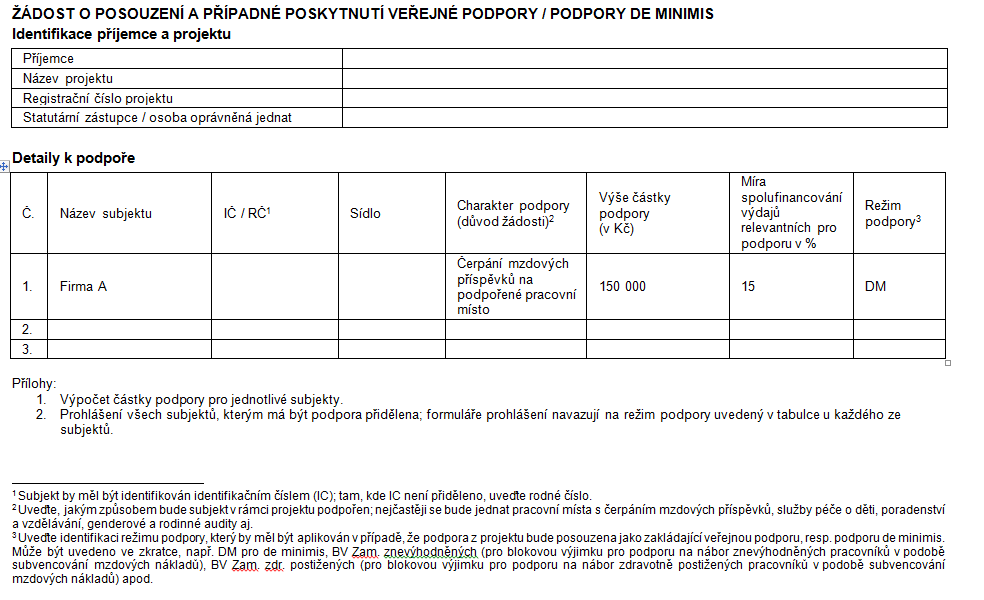 výše podpory očištěná o spolufinancování
bude vždy
charakter podpory
odvíjí se od právní formy příjemce
101
Veřejná podpora a podpora de minimis v OPZ
Dokumenty musí příjemce podpory z OPZ obdržet od dalšího subjektu v originále nebo ověřené kopii, depeší zasílám skeny těchto dokumentů.

Příjemce podpory z OPZ je povinen pracovat vždy s aktuální verzí formulářů. 

V případě, že ŘO v dokumentech identifikuje nedostatky a vyzve příjemce podpory z OPZ k jejich odstranění, je příjemce podpory z OPZ povinen spolupracovat na jejich odstranění.
102
Veřejná podpora a podpora de minimis v OPZ
Postup poskytování podpory dalšímu subjektu III
ŘO zpracuje návrh Rozhodnutí o poskytnutí veřejné podpory / podpory de minimis dalšímu subjektu.
Rozhodnutí je příjemci zasíláno na vědomí depeší v MS2014+, a to zpravidla do 3 pracovních dnů od poskytnutí veřejné podpory.
103
Rozhodnutí o přidělení VP
104
Veřejná podpora a podpora de minimis v OPZ
Prokazování mzdových příspěvků
tabulka – výdaje na mzdové příspěvky cílové skupině (odevzdává se spolu se zprávou o realizaci/žádostí o platbu) https://www.esfcr.cz/formulare-z-oblasti-verejne-podpory-a-podpory-de-minimis-opz
105
žádost o změnu výše vp(třetí subjekty)
106
Výzvyhttps://www.esfcr.cz/vyzva-061-opzhttps://www.esfcr.cz/vyzva-062-opzKontaktní osobyMgr. Ilona Johnová Koukalová – 950 19 5708Mgr. Helena Vojtášková – 950 19 5725Ing. Tomáš hauzírek – 950 19 5734mgr. Lukáš müller – 950 19 5729e-mail: jmeno.prijmeni@mpsv.cz